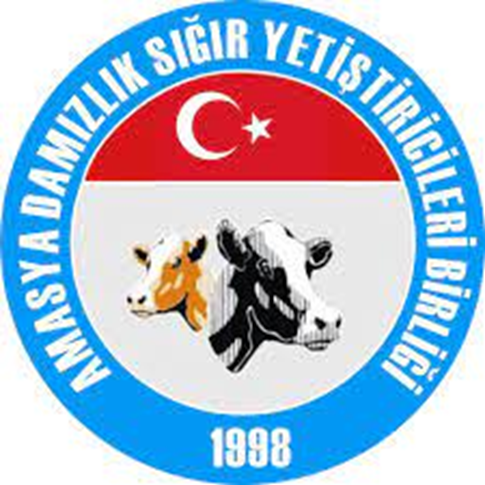 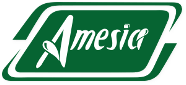 Zor İnsanlarla Baş Etmek

Hanife AKKUŞ
Isınma 
İçerik;
Kimdir Bu Zor İnsanlar?
Bu İnsanlar Neden Zor ?
Neden Zor İnsanlarla Baş Etmeyi Öğrenmeliyiz ?
Zor İnsan Tipleri
Zor İnsanlarla Baş Etmek İçin 7 Strateji
ZOR İNSANLAR KİMDİR ?
“Zor İlişkiler Yaratan İnsan”
Uzmanlar, iletişim kurmakta güçlük çeken insanları “ Zor İnsanlar ” olarak adlandırıyor.
BU İNSANLAR NEDEN ZOR?
Çalışma 
NEDEN ZOR İNSANLARLA BAŞ ETMEYİ ÖĞRENMELİYİZ?
Çünkü her yerdeler.
Ne kadar zor olsalar da, ne kadar zor durumda bıraksalar da, uğraştırsalar da şunu bilmeliyiz ki onlardan kaçamayız, çünkü onlar hayatımızda hep olacaklar.
Baş edememek ona değil bize zarar verir. 
Herkes bazen zor insan olabilir.
“Kaba, karşısındakini küçümseyen ve küçük düşürmeye çalışan insanlarla karşılaşmak kişinin karar verme becerileri, verimlilik ve yaratıcılık gibi yönleri de dahil olmak üzere genel anlamda performansını olumsuz yönde etkiler.”
ZOR İNSAN TİPLERİ
Zor İnsan Tipleri
Agresifler - Saldırganlar
Mağdurlar – Pasifler
Pasif Agresifler
Her Şeyi Bilenler - Ukalalar
Şikayetçiler - Memnuniyetsizler
1. Agresifler - Saldırganlar
Her şeye çabuk sinirlenirler.
Karşılaştıkları olumsuzluklara saldırganlaşırlar. 
Saldırgan zor insanların enerji düzeyleri yüksektir ama bu, yapıcı değil yıkıcı bir enerjidir.
Temelde kendi gereksinimleri ile ilgilenen ve bu sırada çevresindeki insanların önceliklerini ikinci plana iterek onları incitebilen bir yapıya sahiptirler.
1. Agresifler - Saldırganlar
Çevrelerinde bir şey ters gitmeye başladığında, tersliğin veya olumsuzluğun başkalarının davranış ve/veya hatalarından kaynaklandığını düşünen kişilerdir. 
Son derece baskın ve otoriter bir karaktere sahiptir. Bu nedenle etrafındaki diğer insanları küçük düşürme çabalarını, o kişi ile yalnızken değil, çok kişinin tanıklık edebileceği yerlerde sergiler.
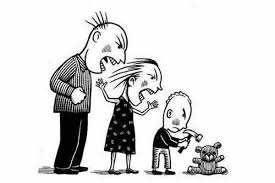 1. Agresifler – Saldırganlarla Nasıl Baş Ederiz?
Saldırganlık problemi, saldırganındır.
Tepkinizin niteliği, ilişkinin ve olayların niteliğini belirleyecektir.
Saldırganlara vermeniz gereken ilk ve net mesaj, güçlü ve cesur olduğunuz mesajıdır. 
Beden diliniz, bu mesajı ulaştırmanın en kolay yoludur.
Gerçekten kendinizi güçlü hissetmeseniz bile, cesur bir insanın beden dilini kullanmalısınız !
Ya Olduğun Gibi Görün, Ya Da Göründüğün Gibi Ol !
1. Agresifler – Saldırganlarla Nasıl Baş Ederiz?
Dik durun veya dik oturun,
Başınızı eğmeyin, boynunuzu dik tutun,
Omuzlarınızı gevşetin,
Ağırlığınızı her iki bacağınıza eşit dağıtın, bir tarafa yüklenmeyin,
Doğrudan göz teması kurun,
1. Agresifler – Saldırganlarla Nasıl Baş Ederiz?
Ses tonunuz sakin ve düşük olsun, yüksek tonda ve tiz sesle konuşmayın! 
Yavaş konuşun. Yavaş konuşmak, karşı tarafın hızlı ve saldırgan konuşmasının altını çizerek rahatsız ediciliğini teşhir eden en önemli araçtır.
2. Mağdurlar - Pasifler
Gerçek duygu, düşünce ve ihtiyaçlarını açıkça ifade edemeyenlerdir.
Bazı pasifler, kendi istek ve ihtiyaçlarını bir kenara bırakıp, onaylanmak, sevilmek ve takdir görmek için başkalarının istek ve ihtiyaçlarını karşılar ve onları memnun etmeye çalışırlar. 
Eleştiri ve çatışmadan kaçınmak için, kendi istek ve ihtiyaçlarını gizlerler. ‟ Hayır ‟ demek onlar için çok zordur.
2. Mağdurlar - Pasifler
Düşüncelerini ortaya koymaz, başkalarının ilk adımı atmasını beklerler.
Bazıları, güçlü buldukları insanlara, rahatsız edici biçimde yanaşıp yapışırlar. 
Destek ve onayları, gerçek ve içten olmadığı için, çok zorlandıklarında, karşılarındaki insanları beklenmedik bir anda yüzüstü bırakmaları mümkündür.
2. Mağdurlar - Pasifler
Yalnız kalır, öfkeyi üstlerine çeker ve dışlanırlar. 
Gerçek anlamda sorumluluk üstlenmez, varla yok arasında gelir giderler !
Sıklıkla, ‟ Bilmem ! ‟, ‟ Önemli değil ! ‟, ‟ Sen karar ver !‟ gibi sözlerle, sorumluluğu başkalarına bırakırlar.
Bastırılmış güçlü bir öfkeleri vardır. 
Geleceklerini belirleyen etkenleri kontrol edemedikleri için, endişelidirler.
Grup Çalışması
2. Mağdurlar – Pasiflerlerle Nasıl Baş Ederiz?
Baştan aranıza sağlıklı bir sınır çizmek, hem onların bağımlılık eğilimlerini zayıflatır, hem de sizi özgürleştirir.
Pasif insanlarla beraberseniz, onlardan beklentilerinizi azaltmalı, çıtanızı makul bir seviyeye çekmelisiniz. 
Beklentinizi gerçekçi zeminde, çok net sınırlarla belirtmeniz, istediğiniz şeyi pasiflerin kafalarında büyüterek, korkmalarını engelleyebilir.
3. Pasif Agresifler
Hilekâr, kendi çıkarları için başkalarını kullananlardır.
İstek ve ihtiyaçlarını dolaylı yoldan gösterdikleri için, ne düşündüklerini ve hissettiklerini anlamak zordur.
Yüzeydeki pasif duruş, altta yatan saldırgan buzdağının görünen kısmıdır, bu nedenle yanıltıcıdırlar genellikle söyledikleriyle, kast ettikleri şeyler farklıdır.
Pasif saldırgan, açıkça ifade etmediği istekleri, dolaylı yollardan, karşısındaki insanı kullanarak, ona direnerek ulaştırır.
3. Pasif Agresifler
Sorulara cevapları, açık ve net değildir. "Dur bakalım !", ‟Daha sonra!‟, ‟Belki‟ , ‟Bilmem‟ gibi belirsiz cevaplar verirler. 
Sorunlara çözüm için katkıda bulunmaz, işler ters gidince de ‟Ben böyle olacağını biliyordum ‟ der ve sizi eleştirirler. 
Olumsuz düşünme eğilimi güçlüdür. Bunu, etraflarına da bulaştırırlar.
Kendilerinden bir şey talep edilmesinden rahatsız olurlar.
3. Pasif Agresifler
Açıklarınızı ve hatalarınızı unutmaz, anında uyarmak yerine biriktirir, hiç ummadığınız bir anda yüzünüze vurarak sizi zor durumda ve savunmasız bırakırlar. 
Aniden saldırganlaşabilir ve hedefindekiler genellikle, yakınlarındaki iyi niyetli ve olumlu insanlardır. 
Neden rahatsız olduğunu söylemedikleri için kafanız karışır, kendinizde kusur ararsınız.
3. Pasif Agresifler
Kendisini sorun yaratmayan, asil ruhlu biri gibi görürken, karşılarındakini acıtıcı imalarla aşağılar ve dedikoduyu severler.
Kendini açıkça ortaya koyma, gerilim ve çatışmayla başa çıkma becerilerinin yetersizliği, bu davranışın altında yatar.
Değişime istekli oldukları takdirde, duygu ve davranış eğitiminden geçmeleri yarar sağlayabilir.
3. Pasif Agresiflerlerle Nasıl Baş Ederiz?
Sakin kalmanız ve onlarla mesafenizi korumanız önemlidir.
Suçlayıcı bir dil kullanırsanız, hemen kurban rolüne geçer ve sizi haklı olduğunuz halde haksız duruma düşürürler.
‘’Ne inatçı şeysin sen!’’ yerine, ‘’Tatil tarihi konusundaki bu ısrarının yanlış olduğunu düşünüyorum!’’ gibi.
Pasif agresifler dolaylı yollardan sizi incitecekleri ve sonra da bunu inkâr edecekleri için, mesajlarına iyi kulak verin.
3. Pasif Agresiflerlerle Nasıl Baş Ederiz?
Sakladıkları kötü niyetli gerçek mesajı teşhir edin.
‘’Bana aslında vermek istediğin mesajın …….. olduğunu hissediyorum ve bundan rahatsızım!’’
Gerçek mesajı teşhir konusunda yeterince ısrarlı olmanız, sizinle diyaloğunda bu metodun çok işlemediğini, kötü niyetini fark ettiğinizi ona kavratmanıza yardım eder.
Düşünce ve Duygularını Dinleyin. Onlara, kendilerini güvende hissedebilecekleri konuşma ortamları yaratın.
4. Her Şeyi Bilenler - Ukalalar
Bilsin bilmesin her konuda fikirleri vardır. Daha da kötüsü fikirlerini savunmaktan asla vazgeçmezler.
Hatalarını kabul etmezler. 
Her şeyi yapabildiklerini iddia ederler.
Her şeyin en iyisini onlar bilir. 
Kendilerini herkesten üstün görürler. 
Ne söylesek çürütmeye odaklanırlar, kontrolcüdürler.
4. Her Şeyi Bilenler - Ukalalar
Asla karşısındaki insanı dinlemeyen kişiliklerdir.
Sürekli konuşurlar ve karşılarındaki kişinin sözünü keserek daha iyisini bildiklerini ispatlamaya çalışırlar.
4. Her Şeyi Bilenlerle Nasıl Baş Ederiz?
Tanıyın.
1. tip insansa onu rahatlat, dostane yaklaşın.
2. tip insansa önce bir dinleyin ama kendi sıranızı ona kaptırırsanız bir daha almanız mümkün değil.
Sınırlarını gösterin.
"Tamam sen bir şey biliyorsun ama benim de bildiğim bu" .
2. tip insanlara çok verici, alttan alan olduğunda her türlü istismarı kullanabilirler.
4. Her Şeyi Bilenlerle Nasıl Baş Ederiz?
Her şeyi anlatma.
Olay bir diyalogdan bir tartışmaya dönüyorsa kendinize şu soruları sorun;1. Ne için tartışıyorum?2. Kiminle tartışıyorum?3. Bu tartışmanın işlevsel olan bir tarafı olacak mı?
Çok açıklama yapma, tartışmaya girme.
Alışverişe gidiyorsun bir sürü para harcıyorsun ama ellerindeki poşetler boş.
5. Şikayetçiler - Memnuniyetsizler
Sürekli şikayet eden ve her şeyin kötü tarafını gören kişilikler. 
Bulundukları ortamda sürekli mutsuzluk ve kötü haberler yayarlar.
Kimseye güvenmezler. Bu nedenle sürekli başkalarını suçlarlar.
Yapılan hiçbir şeyden memnun olmazlar.
5. Şikayetçiler - Memnuniyetsizler
Oflayacak sebepleri her zaman vardır, onlar için hayat ne kadar kötüyse yanlarındakiler için de o kadar yorucudur. örneğin hesap geç gelince bağırabilirler, kaldırımdaki kırık taş 10 dk söylenmek için geçerli bir sebeptir, kontrol manyağı olma ihtimalleri yüksek olmakla beraber her an söylenecek bir şey bulmakta rekor sahibidirler.
5. Şikayetçiler – Memnuniyetsizlerle Nasıl Baş Ederiz?
Tartışmak yerine, olumsuz yorumları yok sayın.
Duygularınızı kontrol edin ve durumun tırmanmasını önleyin.
Gereksiz çatışmadan uzaklaşın.  
Olumlu kalın.
Endişelerinizi iletin, değişme şansı verin.
Destek sistemi belirleyin.
Sınır Her Şeydir.
Sırtınızda Taşımak Zorunda Değilsiniz.
Grup Çalışması
ZOR İNSANLARLA BAŞ ETMEK İÇİN 7 STRATEJİ
1. Sakin Kal !
Tepki vermek nadiren üretkendir ve daha fazla dram yaratabilir.
Yanıtını yavaşlat. 
Takip mesafesinde kalarak ara ver.
Tepki vermeden önce nefes al ve 1dk ayır. Sakin ve mantıklı olduğundan emin olduğunda tepki ver.
Zor meslektaşınız hakkında duygularınızı kimse bilmemeli.
Başkaları hakkında kötü konuşmaktan iyi bir şey gelmez.
Sakin Kalan Savaşını En Doğru Şekilde Sürdürebilir. Darbe Alacağı Yeri Korur Darbe Vereceği Yeri Görür.
2. İyi Niyetli Olduğunu Varsay !
Doğru olduğunu düşündükleri şeyi yaptıklarını varsaymak, olumlu ve üretken bir yerden geldiğini varsaymak onların niyetini değiştirebilir.
Yaşaması için en iyi sürümü yaratır.
Birine yaşaması için öz imaj verdiğinizde ona ulaşana kadar yaşayacaklardır.
İyi İnsan Olduklarını Varsaymak Onlara İyi İnsan Olma Alanı Verir.
3. İlişki Kurmaya Çalış !
Birlikte çalıştığımız herkesle verimli ilişkiler kurmaya çalışın.
Ortak bir zemin bulmak için elinizden geleni yapın.
Üretken bir ilişkinin olmaması kariyerinde çok büyük «sen» sorunu haline gelebilir.
4. Tüm Bakış Açılarını Dikkate Al !
Onların bakış açısına empatik olun.
Dinleyin.
Bir şey daha asla sadece bir şey daha değildir.
5. Balla Daha Fazla Arı Elde Edersin !
Onlara seviyenize yükselme fırsatı verin.
Zor insan olduğundan tamamen habersizmiş gibi davranın.
Onlara en harika insanlarmış gibi davranın. Onlara iyi olma fırsatı verir.
Tepkileriniz onların gerçekliğini değiştirir.
Olumlu ve üretken şeyleri vurgula.
Pavlov’nun köpeklerini eğittiği gibi baş edin.
6. Yeri Geldiğinde Çatışmadan Kaçınmamak!
Her zaman özel ve yüz yüze olmalıdır.
Asla anlık mesajlaşma üzerinden değil.
7. Saygılı Olmak !
Onlar üzerinde kontrolünüz yok.
Biriyle çatışmaya girdiğinizde bu sizin kim olduğunuzu göstermek için fırsat.
Ne kadar profesyonel olduğumuzu, gerçekten ilerleyebileceğimizi, üretmek, çözmek istediğimizi göstermek için de bir fırsat.
Gerçek karakterinizi göstermek için bir fırsat.
Menti.com 
‘’Zor insanlar adeta zımpara kâğıdı gibidir!Size temas ettikleri sürece acıtır ve çizikler oluştururlar.Sonunda siz pürüzsüz hale gelirken, zımpara kâğıdı dağılıp parçalanır!’’
Teşekkür Ederim 
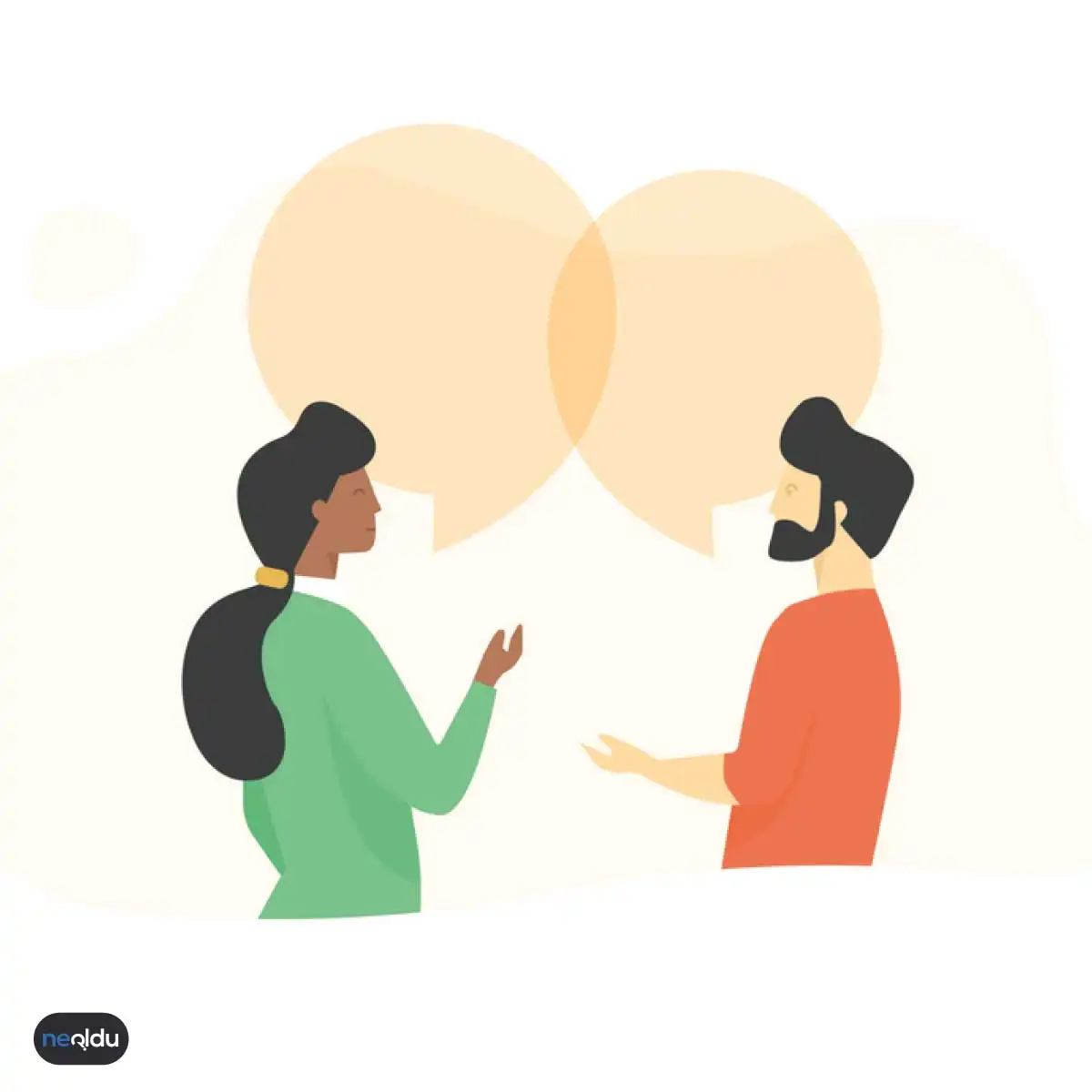 Hanife Akkuş